Music Braille:Empowering the mainstream and specialist sectorswith software, good practice guidance, and networking
The DAISY Music Braille Project
Dr. Sarah Morley Wilkins
Arne Kyrkjebø & Haipeng Hu
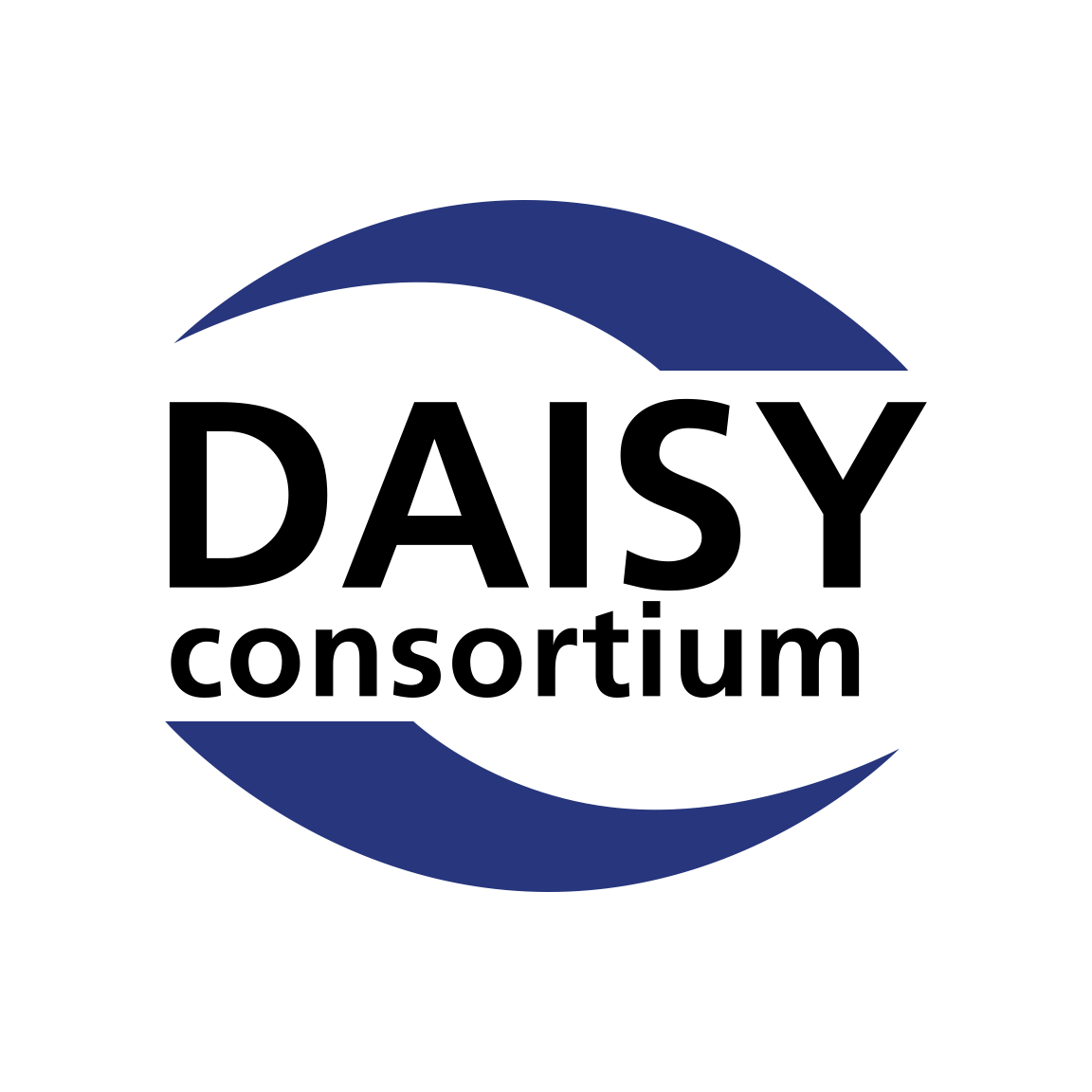 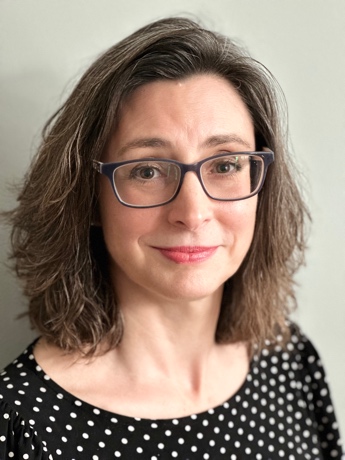 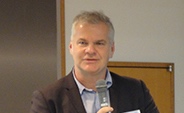 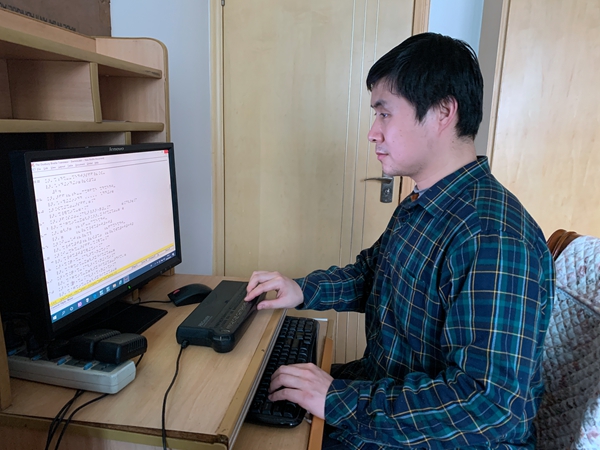 Introduction
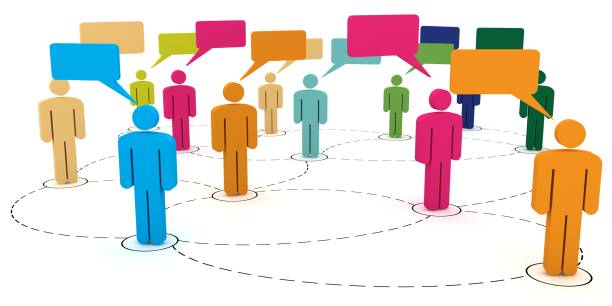 A time for celebration!
Global and collaborate efforts
DAISY Music Braille Project
The DAISY Consortium
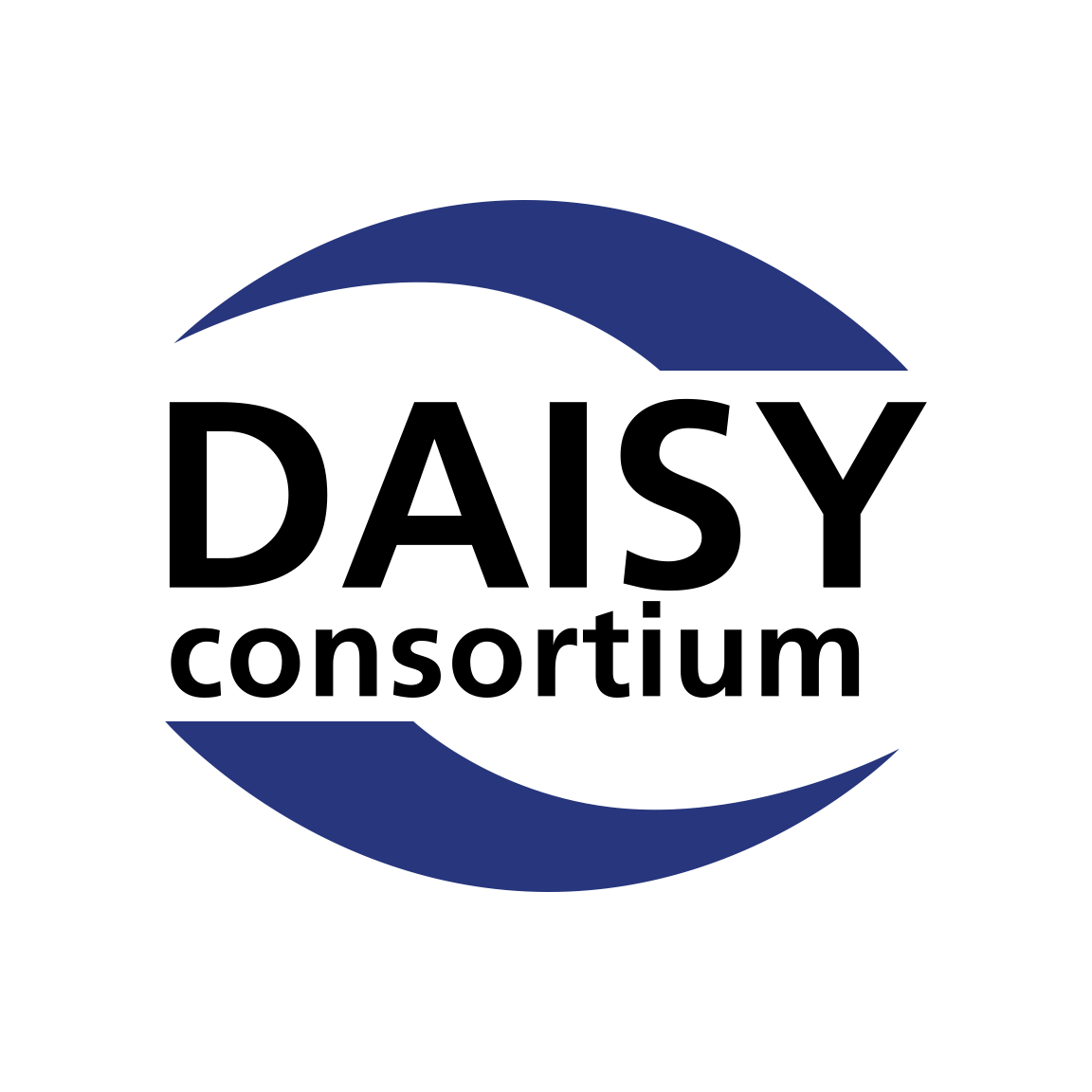 International non-profit membership organization
To improve access to reading for people with print disabilities 
Leading standards and good practice
Works with technology companies and standards agencies
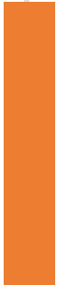 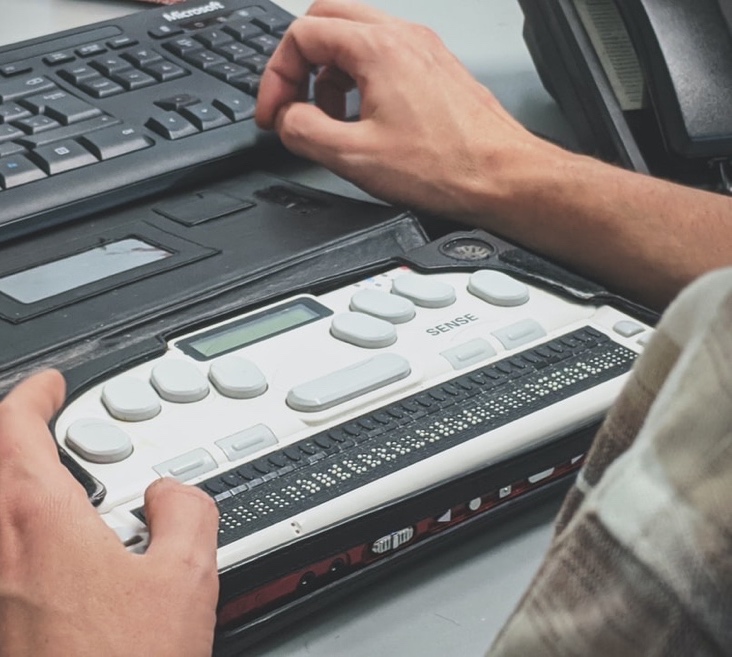 Our vision
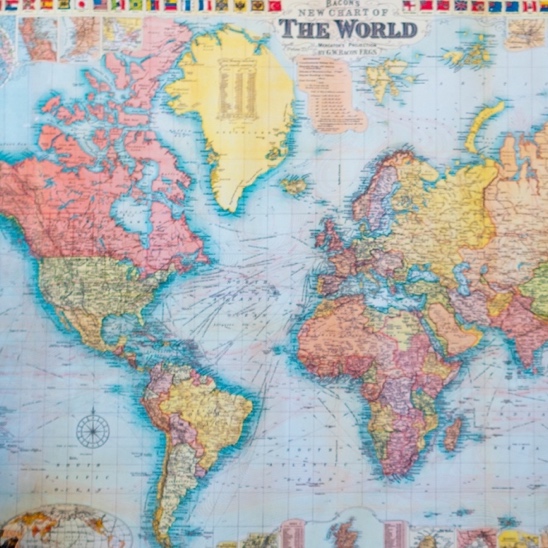 Through international collaboration, musicians who read braille enjoy timely and affordable access to increased numbers of accurate music braille scores in hard-copy and digital formats produced by effective and reliable conversion tools.
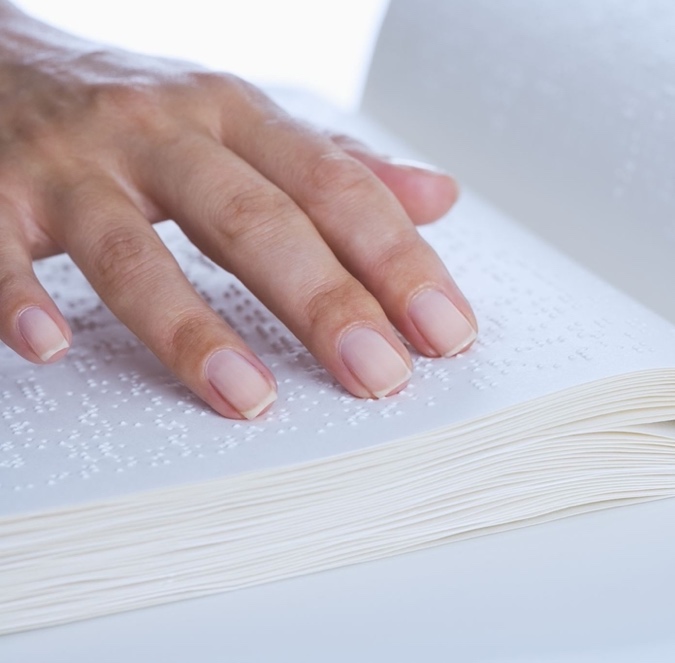 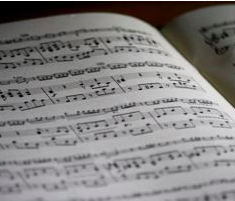 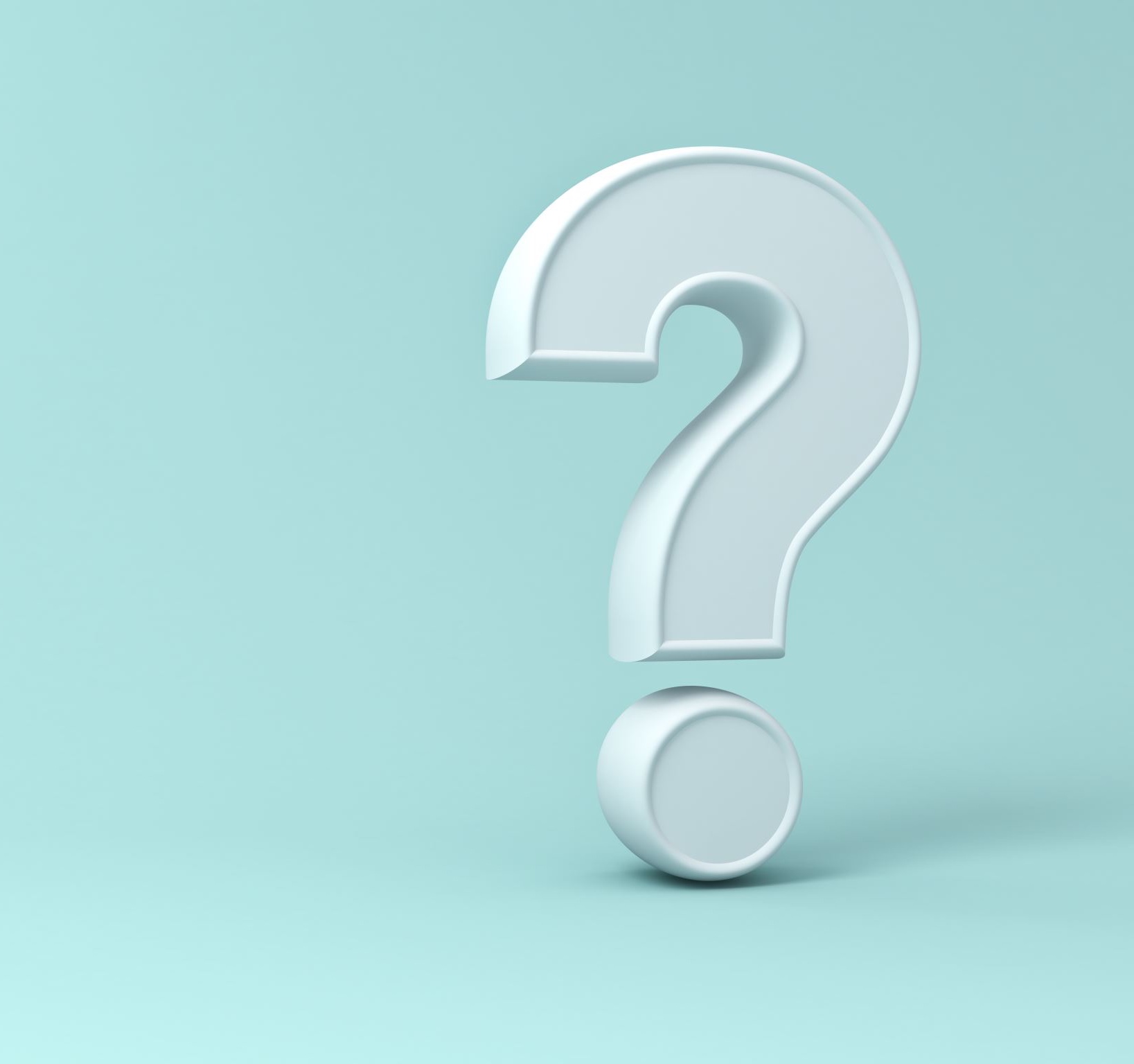 Strategic interventions
Common concern: decline of production and use
Global sector report
Activities to positively impact future quantity, quality and availability of music braille
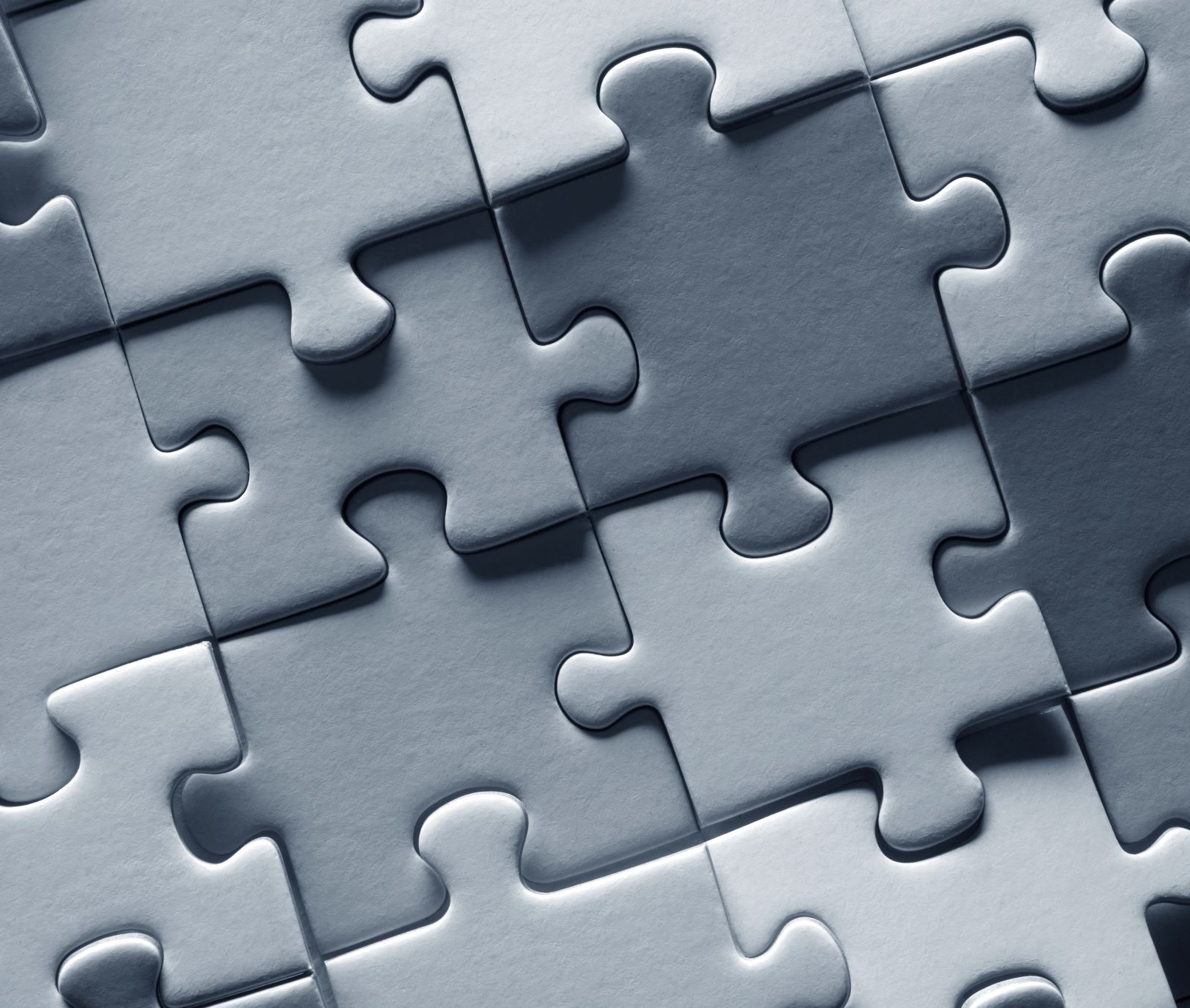 Successful interventions
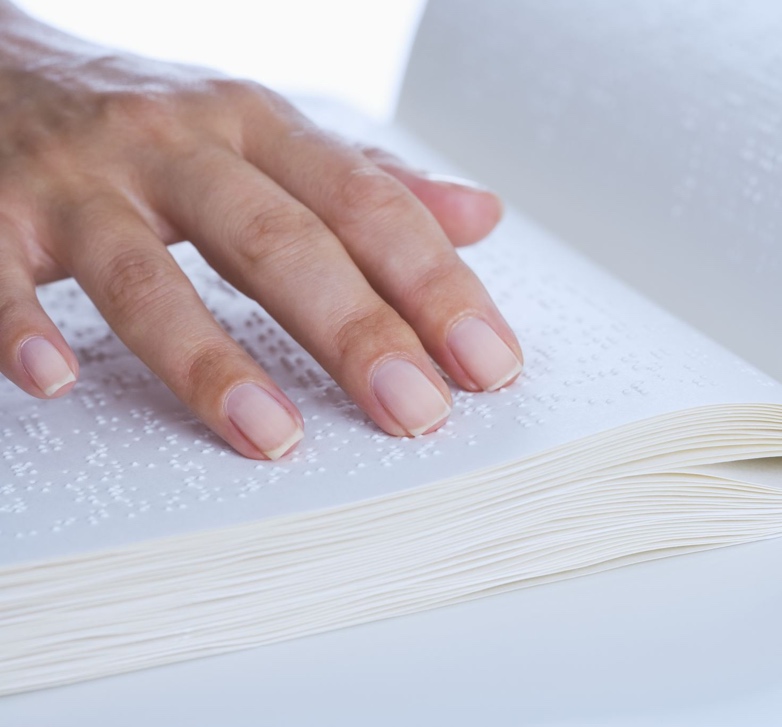 Converter tools make it easier to produce music braille
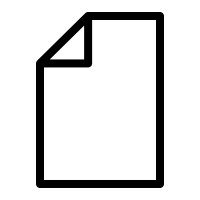 Music XML
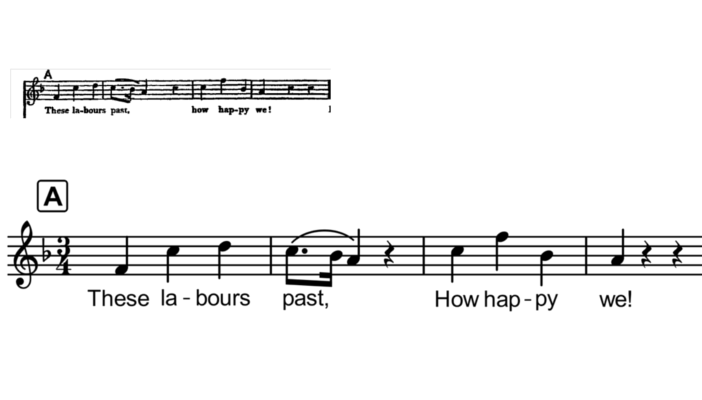 Automated conversion into braille or Modified Stave Notation
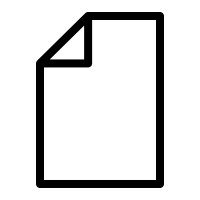 Music Notation File
End-user reads the file immediately in music notation tool with specialist access software
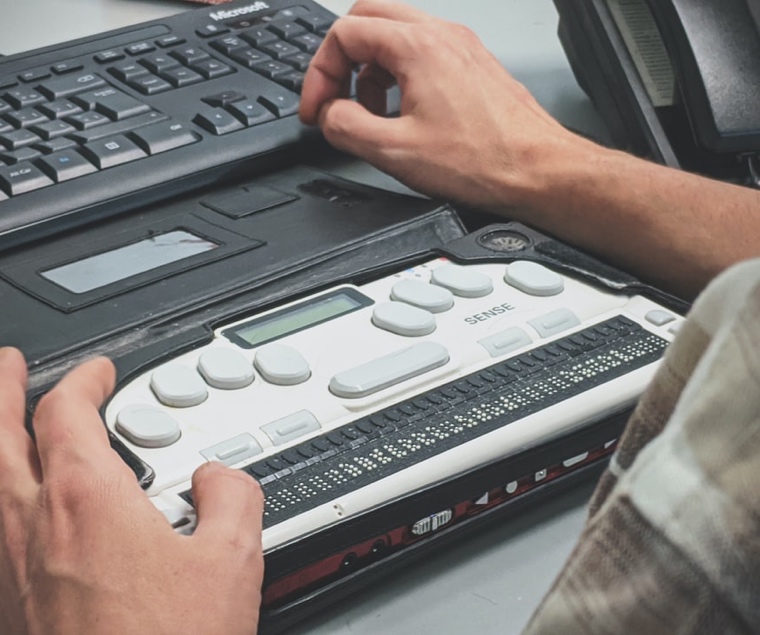 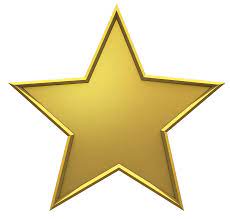 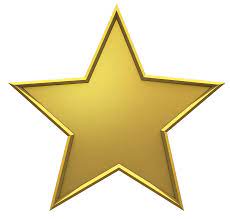 MakeBraille
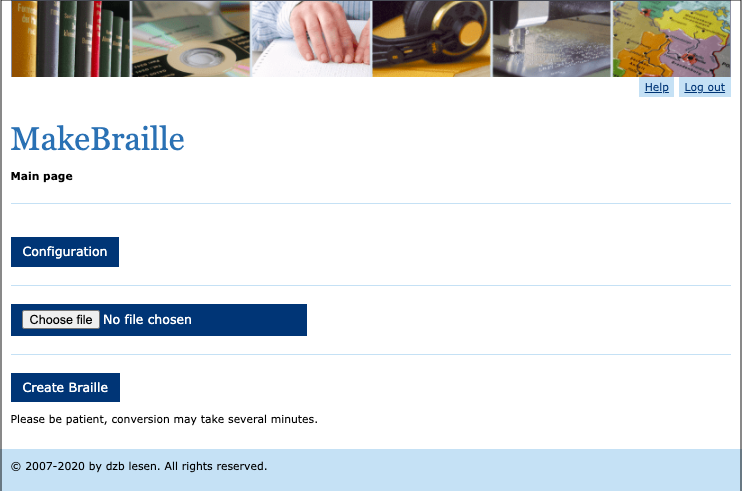 Online, automated toolfrom dzb lesen, Germany
MusicXML and capX files
Country-specific rules anduser requirements
Used by end-users, educatorsand agencies
Free (end users)licence (organizations)
Extensive support materials
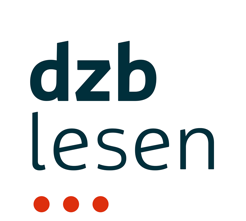 Sao Mai Braille Converter(SMB)
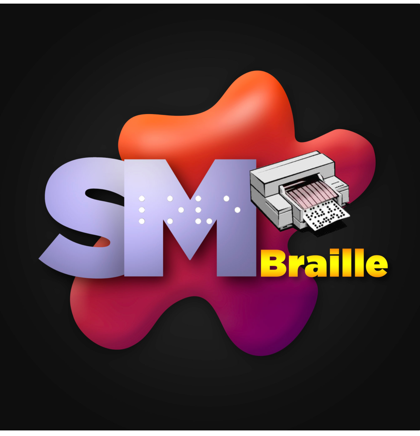 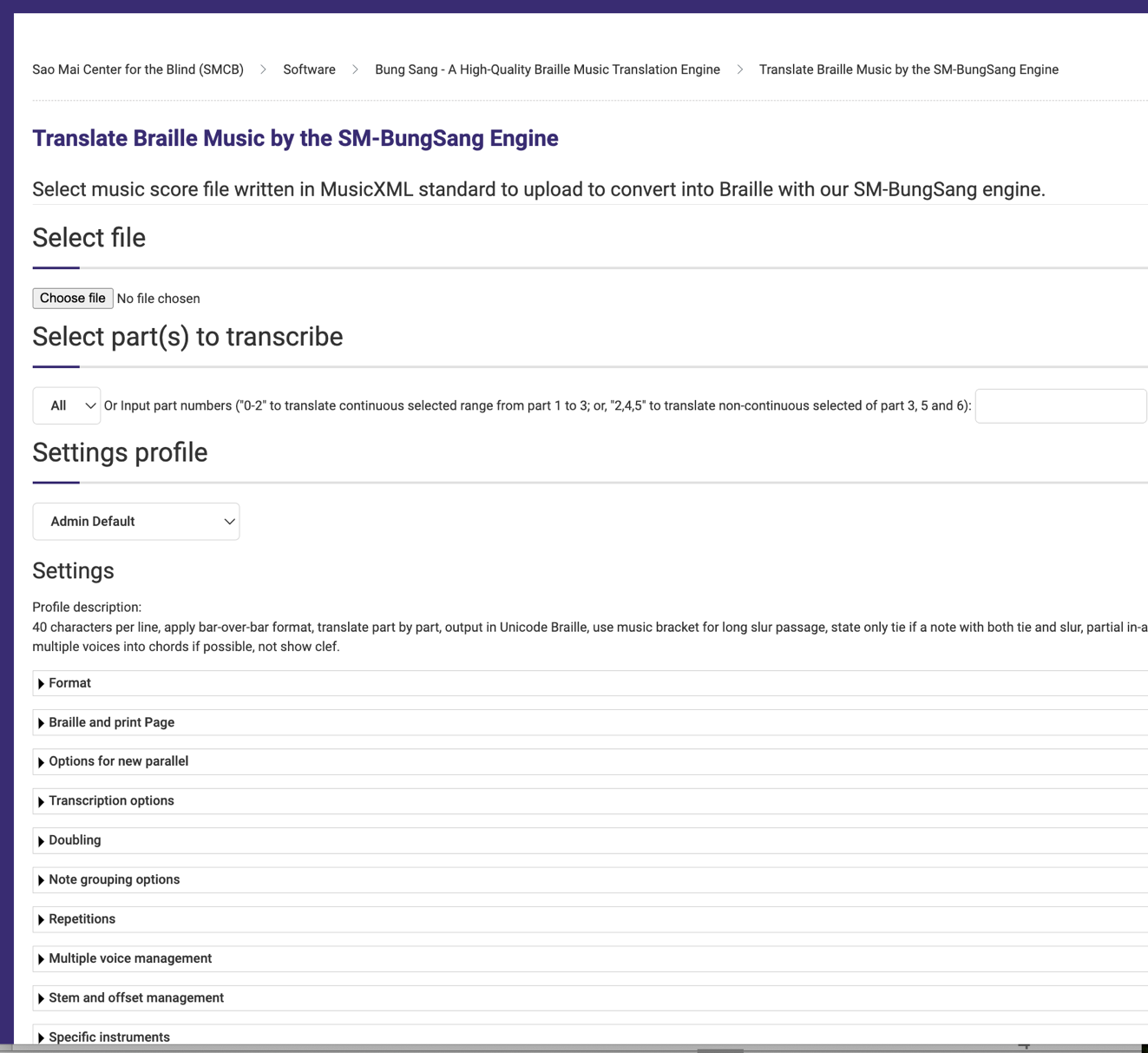 Free, from Sao Mai Centre for the Blind, Vietnam
Full braille translation program, Windows, with online music-braille converter
MusicXML files
Various conversion options
Used by end-users, educators and braille producers, often with MuseScore
Support materials being added
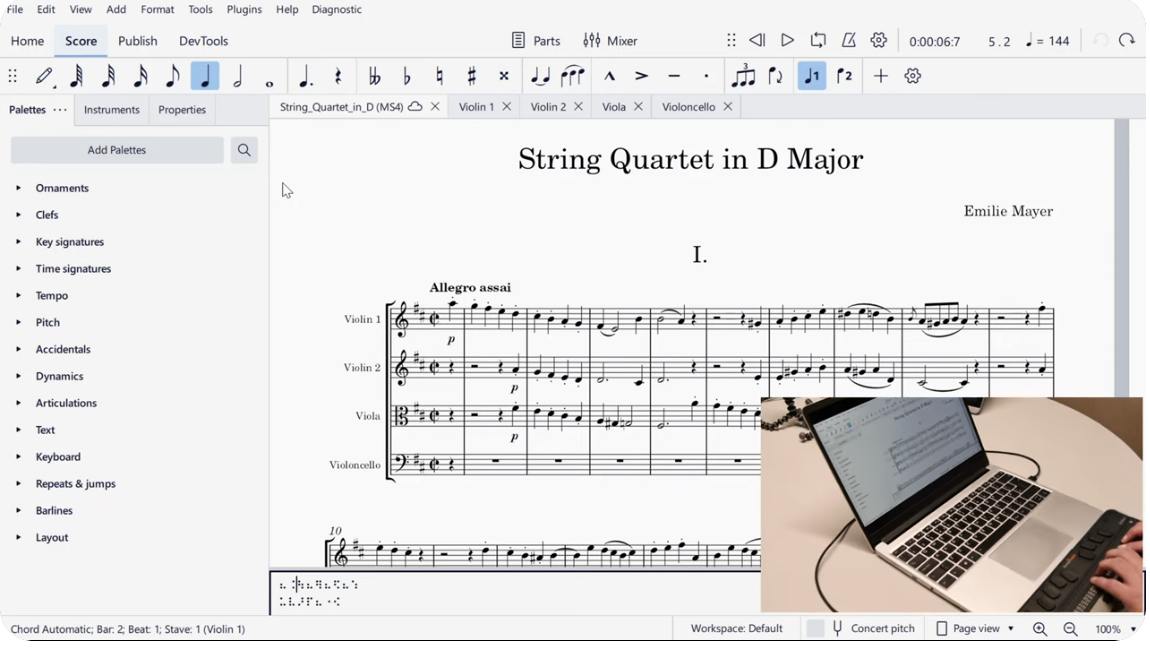 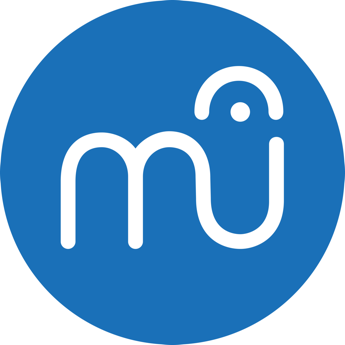 MuseScore Studio
Free, mainstream music notation editor
Improved accessibility
Live braille, 6-key input (basic)
Also: Modified Stave Notation
Export as MusicXML, convert with SMB
Extensive support and user base
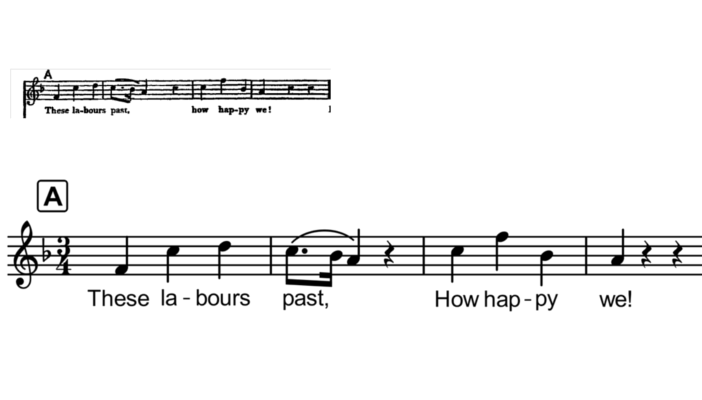 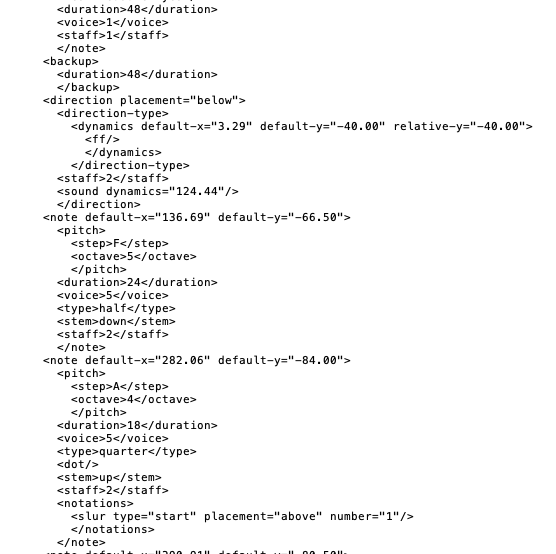 Improved file format standards
MuseScore, Sibelius, Finale, Dorico
PDFs are not helpful
Improved MusicXML gives better conversion into accessible formats
Use latest version (with Dolet plug-in)
Start from ‘good’ MusicXML files
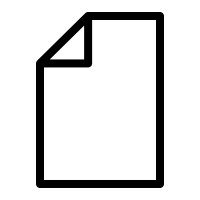 ‘Good’ files are suitable for conversion
Well-engraved = good conversion
Poorly engraved = bad/no conversion
Sense-check before converting
Notes/texts, slurs/ties, labels etc
Guidance coming
Music XML
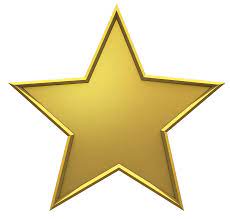 Engraving guidelines
For engravers, composers, educators
Best practice plus specific advice
Good scores suitable for automated conversion
Easy to follow
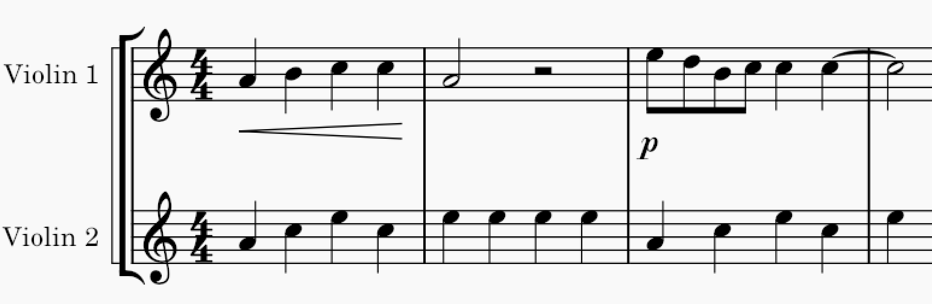 ‘Born accessible’ scores
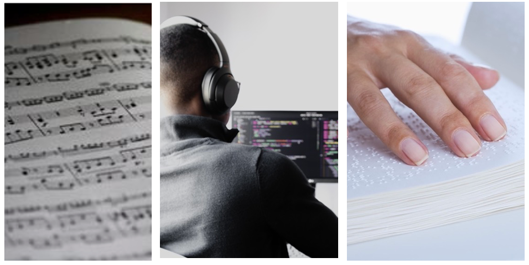 Well-engraved scores = ‘born accessible’
Ready for immediate conversion and for use in notation tools
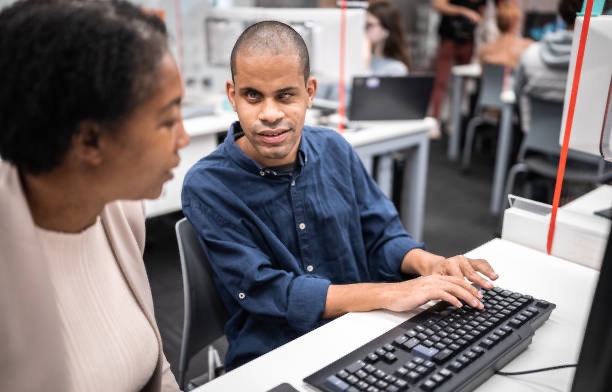 Online teaching and learning resources
Shortage of shared knowledge
Affecting availability of tuition
Collated and signposted online resources
Grouped by end-user type and stage
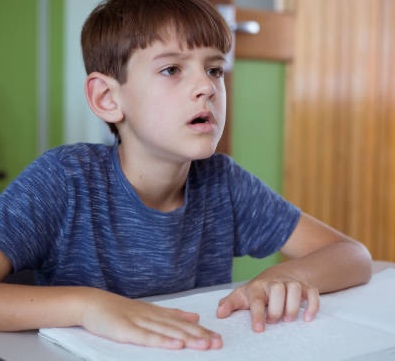 Music Braille Production Network
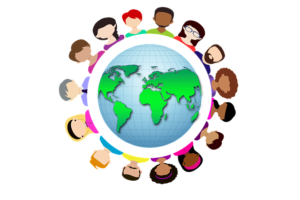 Global group of producers
Source and procure files
Agreed harmonized music braille formatting
For widest end-user benefit
Metadata for music braille
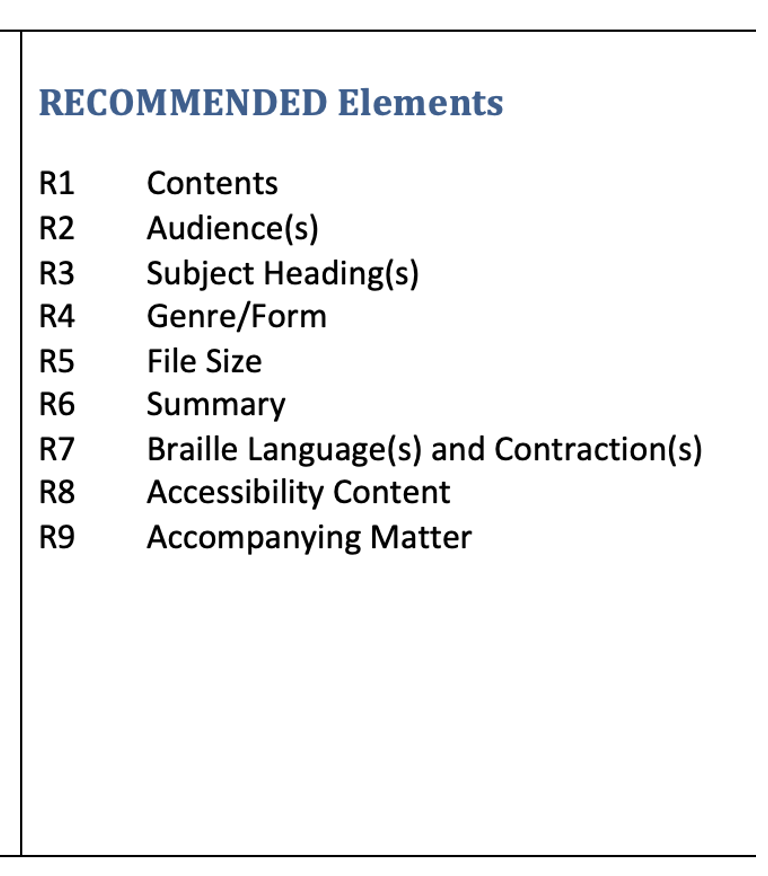 Harmonized metadata fields
Consistent and helpful
Easier search and retrieval
Easier sharing with onlinecollections
National Library Service andABC Global Book Service
Core and Recommendedelements
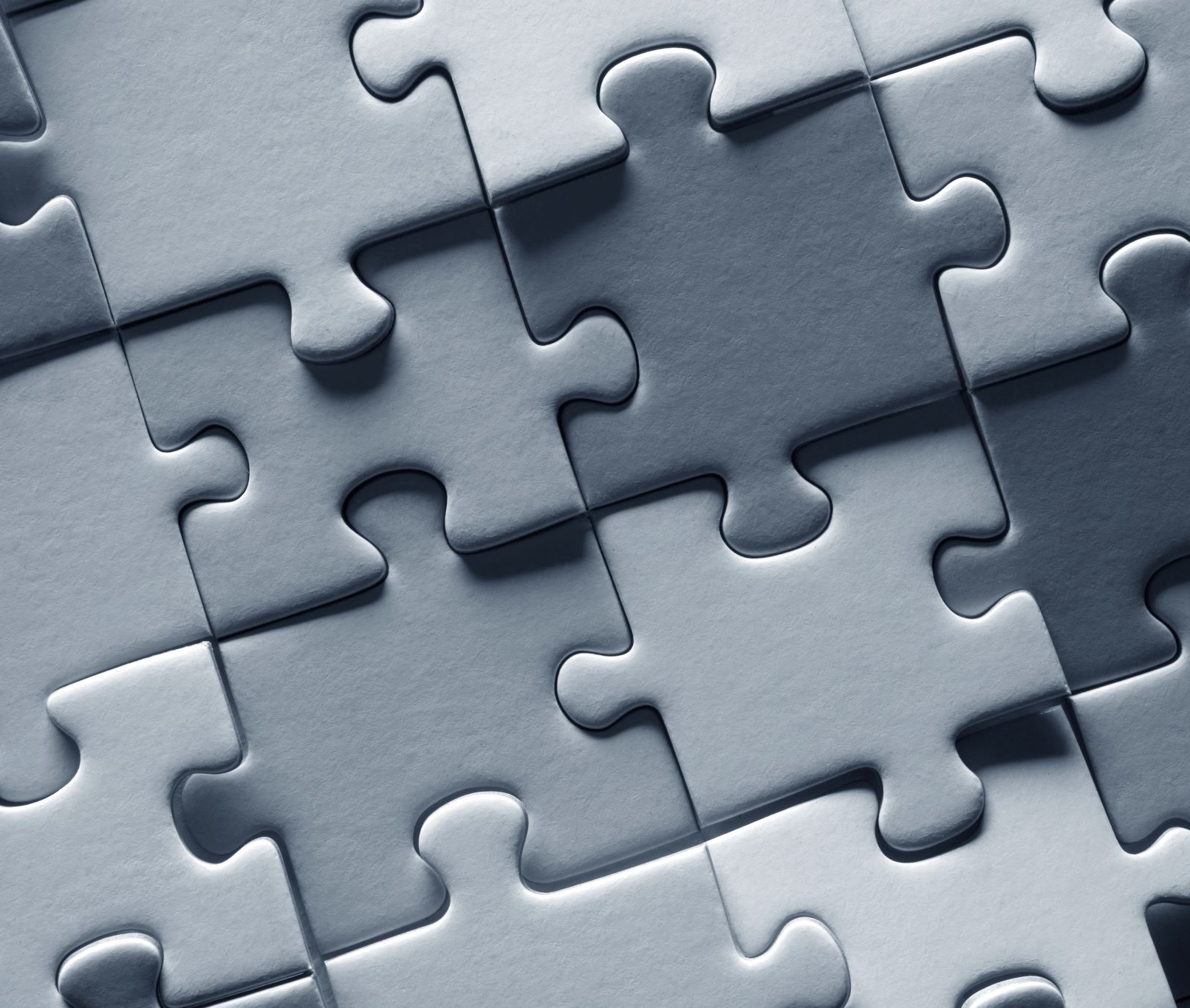 Currentinterventions
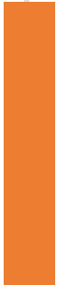 ‘Getting Started’ resources
Find out about, learn how to use
For educators, end-users, transcribers
Videos, user guides, practice materials
Optical Music Recognition software
Finding and checking files suitable for conversion
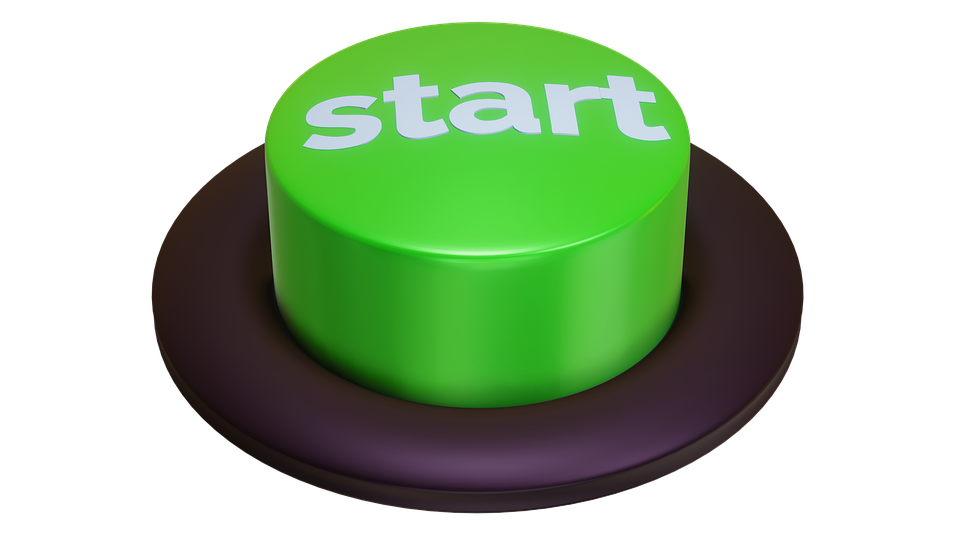 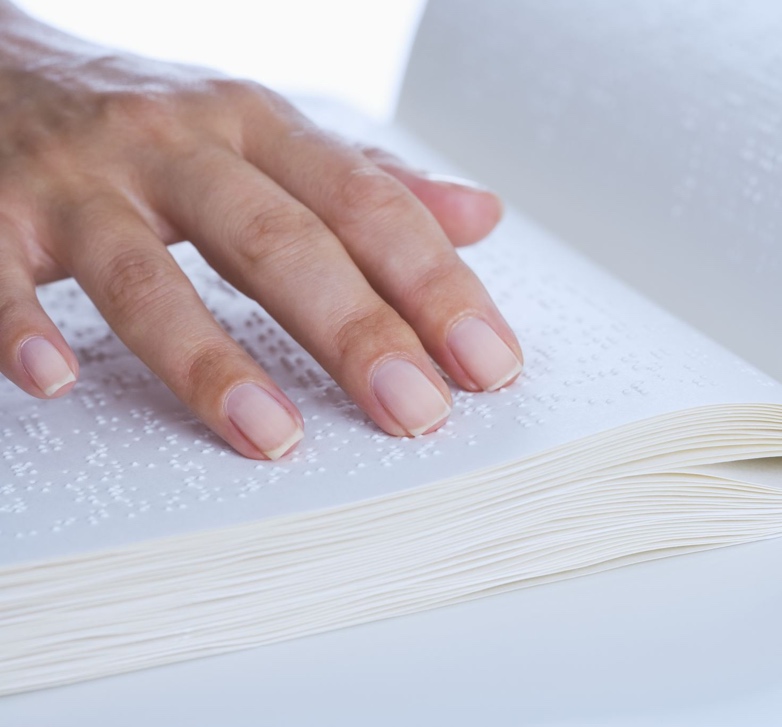 'Born accessible’ music publishing
‘Born accessible’ music publishing
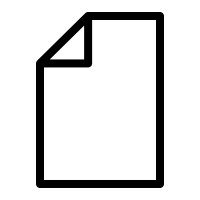 International activity with mainstream music publishers
Music XML
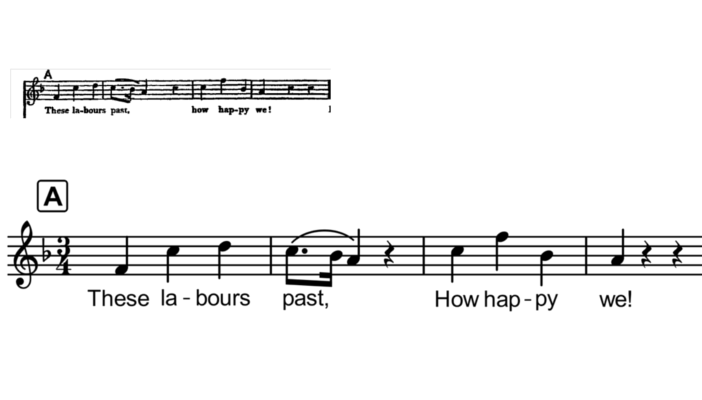 Automated conversion into braille or Modified Stave Notation
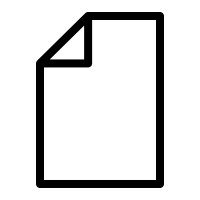 Music Notation File
End-user reads the file immediately in music notation tool with specialist access software
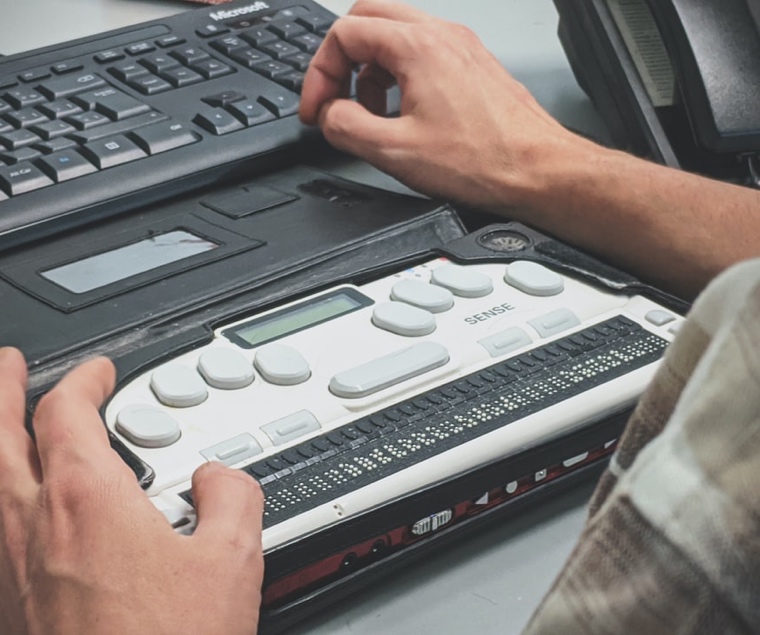 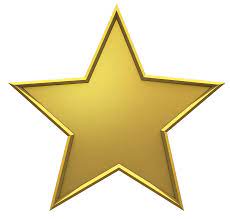 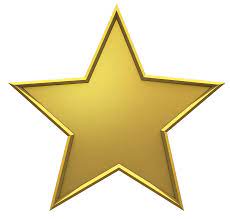 Accessible Music Publishing Action Group
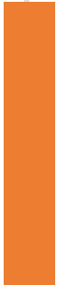 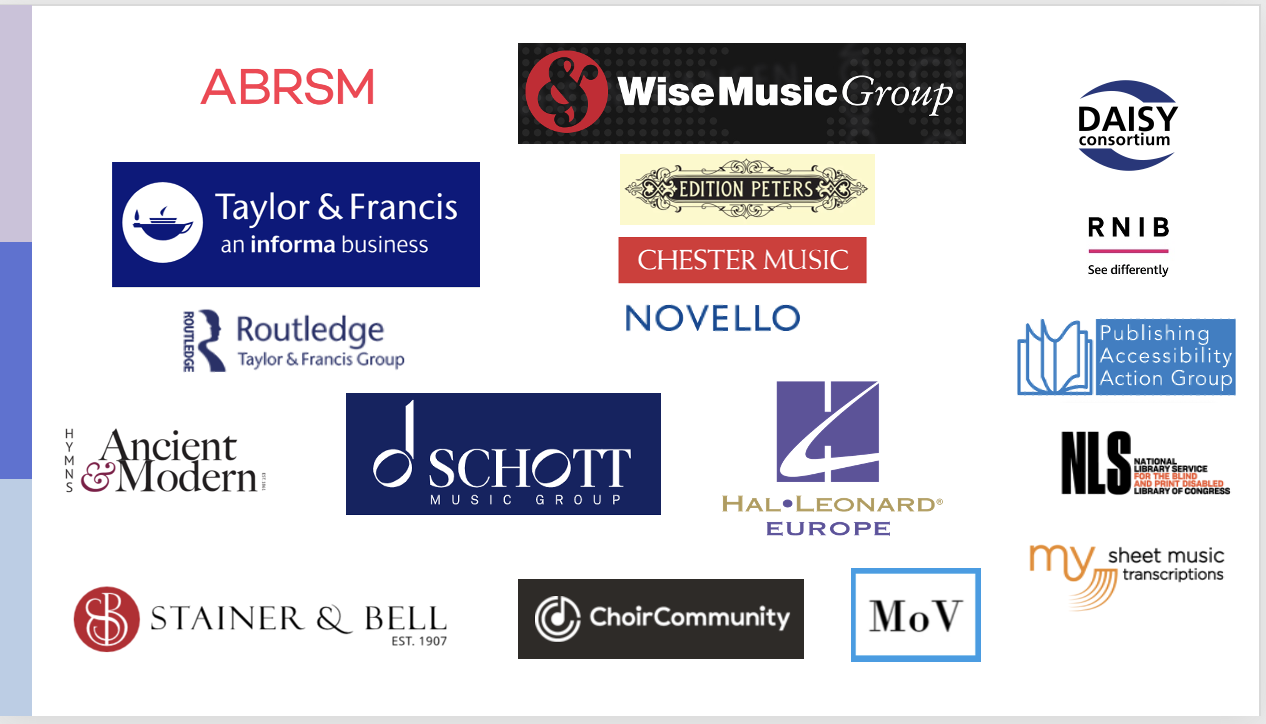 Publisher policy and practice
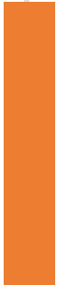 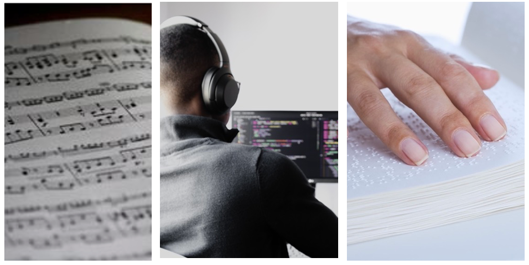 Adopt engraving guidelines
New productions andback-catalogue scores
Engraving companies, file-conversionservices
Establish policies and procedures for the supply of digital files 
Engaging with publishing associations
Practical solutions for teaching and learningmusic braille
Music braille teaching practitioners
Practical teaching resources
Share worldwide
Increase teaching support in schools
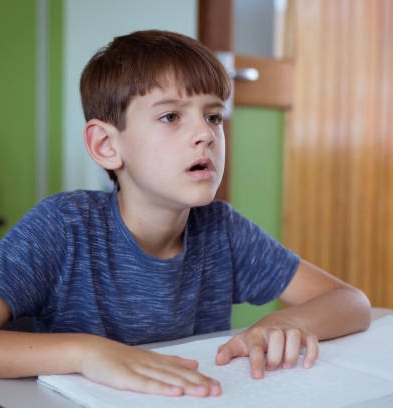 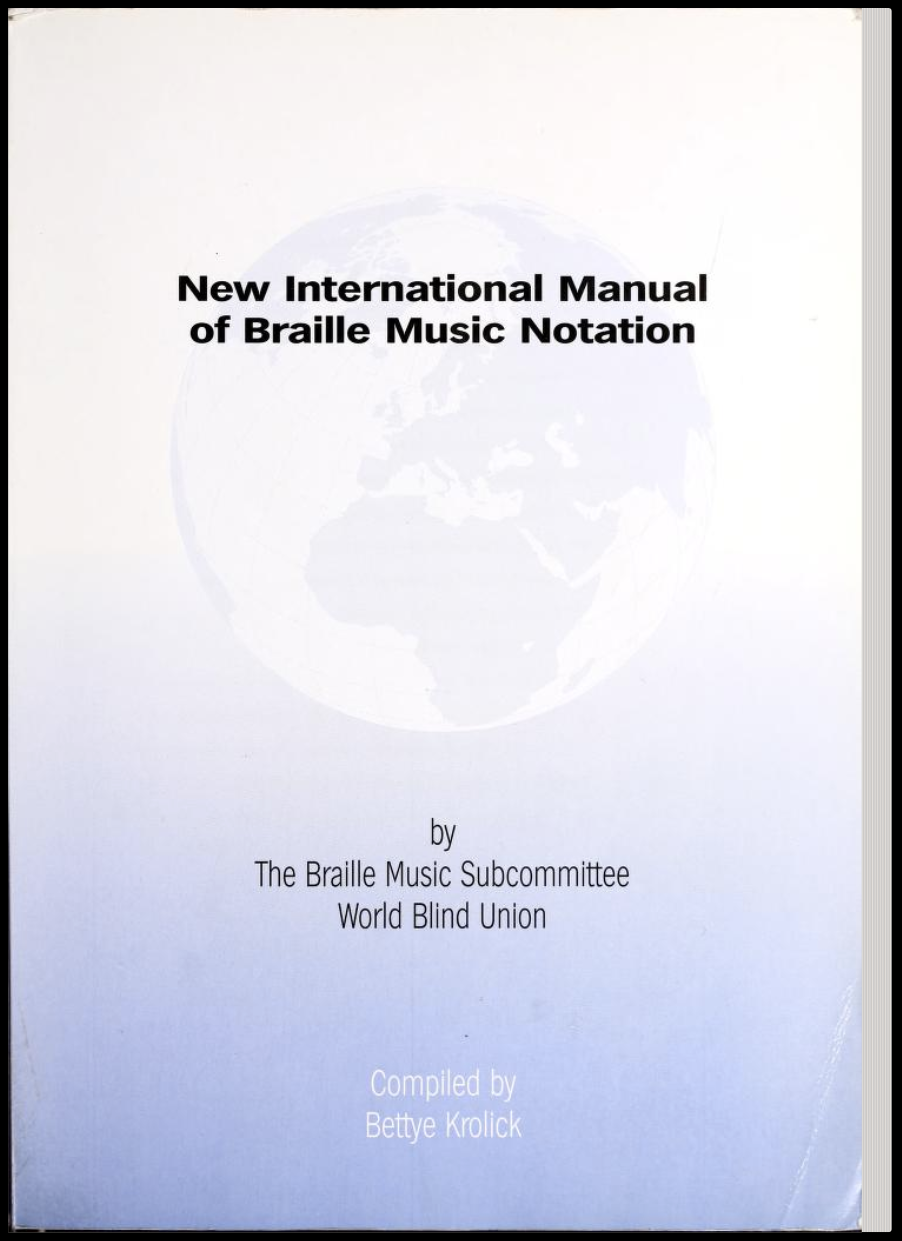 Music braille standards
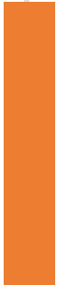 For transcribers and developers of conversion tools
New International Manual of Braille Music Notation (NIM)
Gaps and ambiguities
Clarifications
Notation without braille equivalent
Big international effort needed
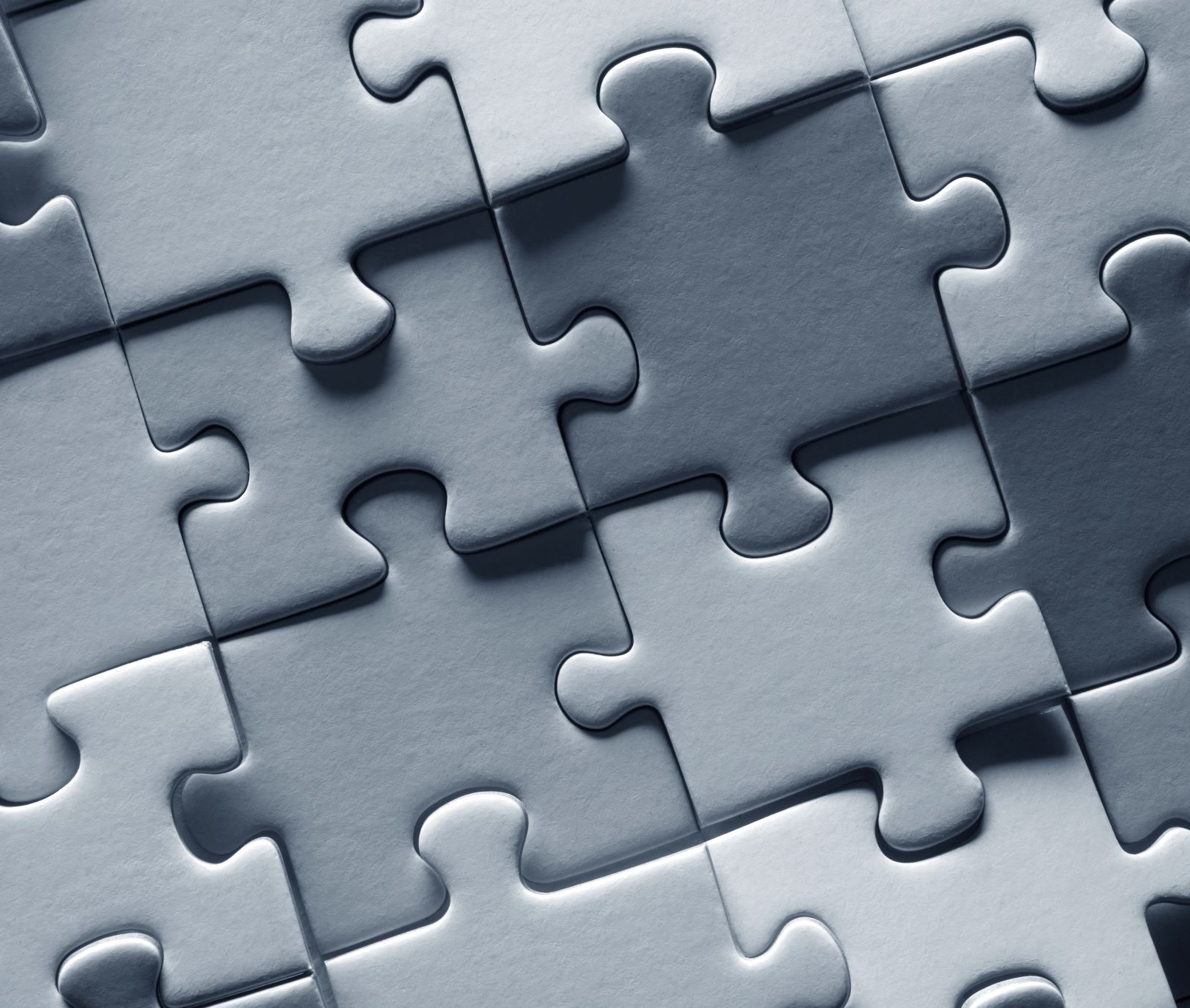 Thefuture
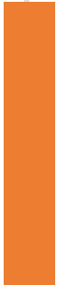 By Spring 2025…
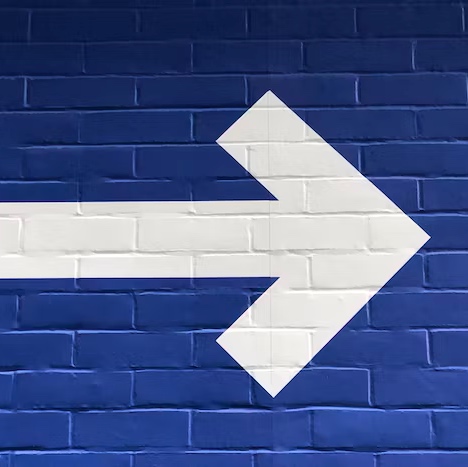 Mainstream music publishers provide ‘born accessible’ files
Effective networking and collaboration
Conversion tools, user groups, development
Authorized Entities using ABC Global Book Service
More teaching
Increased demand
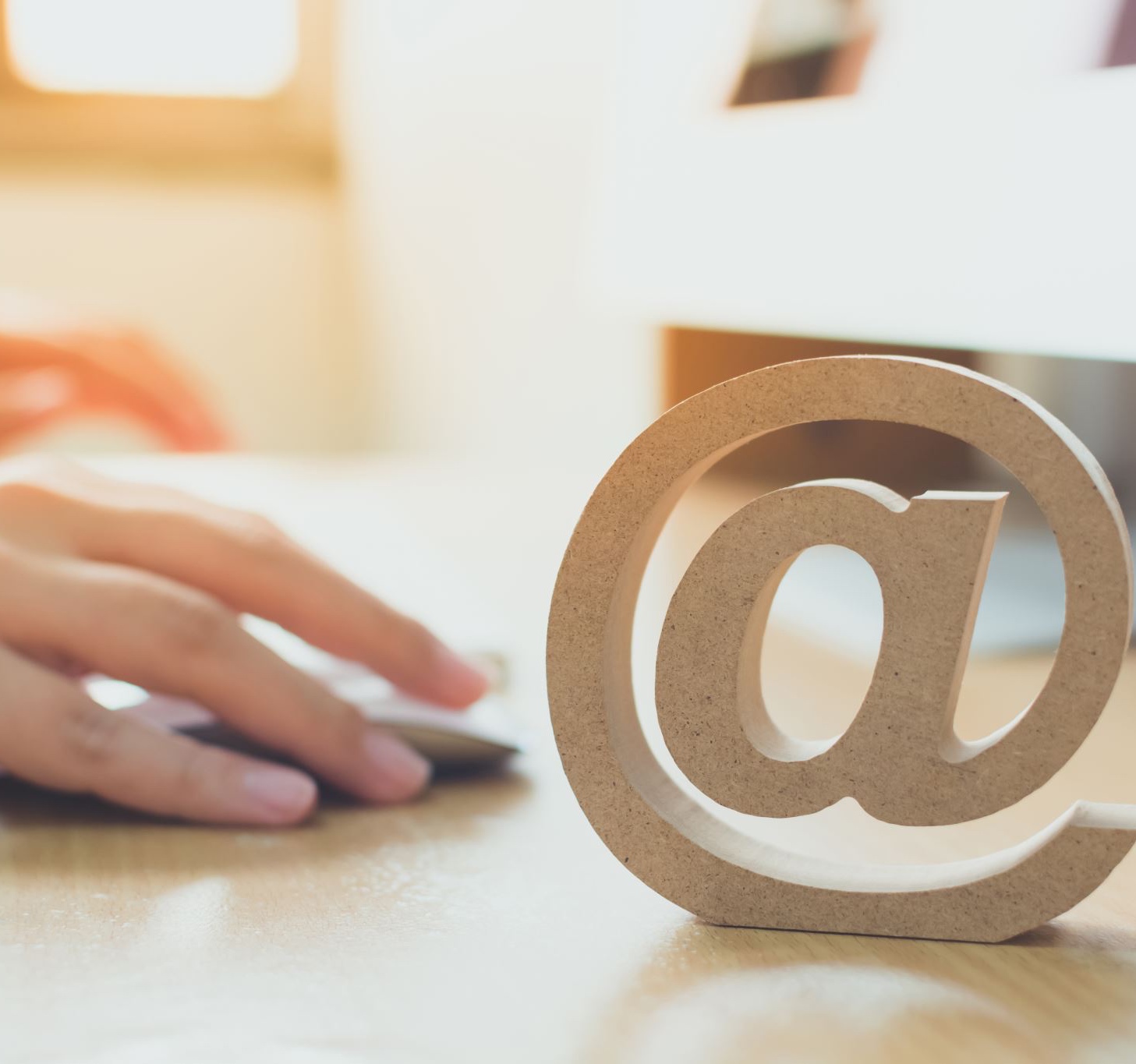 Contact details
Project pages: 
www.daisy.org/MusicBraille

Email us: 
musicbraille@daisy.org